Урок Литературного чтения
 2 классе УМК  «Гармония»
А.Фет «Чудная картина», 
А. Прокофьев «Как на горке, на горе».
Учитель: Дегтярева В.Н
2014
Придумано кем – то просто и мудро
При встрече здороваться «Доброе утро!»
Доброе утро солнцу и птицам,
Доброе утро приветливым лицам.
И каждый становится добрым, доверчивым,
И доброе утро длится до вечера
Ма-ма-ма – пришла снежная зи... 
            Ег-ег-ег – все засыпал белый сн.. 
      Ки-ки-ки – любим мы играть в снеж... 
         Ры-ры-ры – качусь на саночках с го... 
      Оз-оз-оз – щиплет щеки нам мор... 
            Лю-лю-лю – зиму снежную люб...
кра кры кри кру кре кро
П       Э        И      О      З      Я
П    О   Э    З    И    Я
Поэзия от греческого— означает творчество, сотворение.
Поэзия - это язык души.                         Поэзия – это искусство, в котором каждое слово волнует.                             Поэзия – это музыка из слов.     Поэзия – это речь, которую надо уметь слушать и видеть.
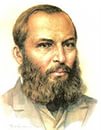 Афанасий Афанасьевич Фет – великий русский поэт, родившийся почти двести лет назад. Он любил русскую природу, ведь вырос он в деревне. В детстве будущий поэт вместе с другими ребятишками бегал по лесу, ловил птиц, ездил верхом. Русской природе посвящена значительная часть его стихов, например и то, что мы сегодня изучаем.
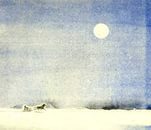 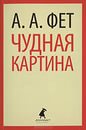 Картина – родна
Равнина – луна
Высоких – далёких
Снег - бег
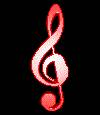 Физкультминутка
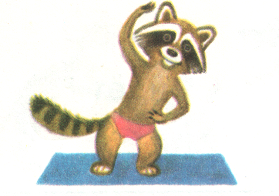 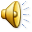 В зимний холод
В зимний холод   всякий молод
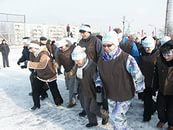 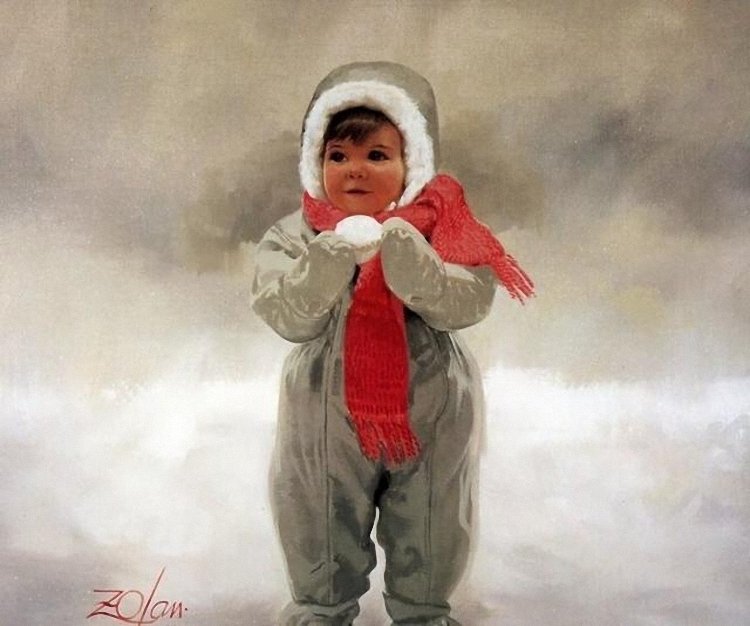 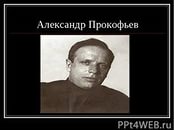 КАК на горке, на ГОРЕ
Александр Андреевич Прокофьев – поэт, живший в другое время, в другом веке, более близком нам. Он вырос в семье рыбака. Окончил три класса, служил в армии, как и все работал и писал стихи о деревне, детях.
С горки – ух!
На горку –ух!
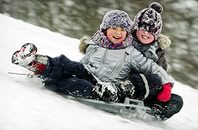 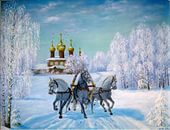 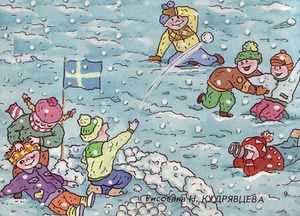 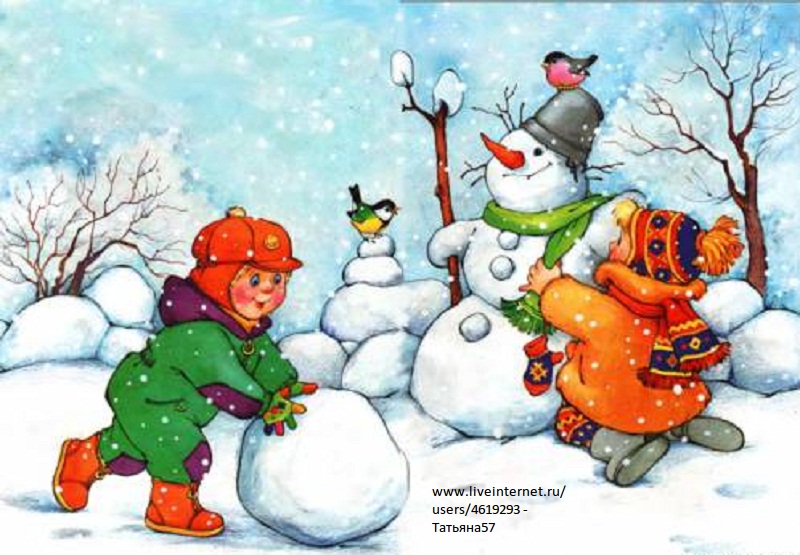 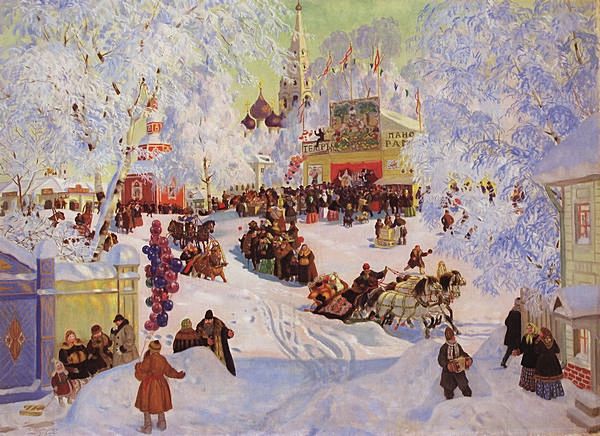 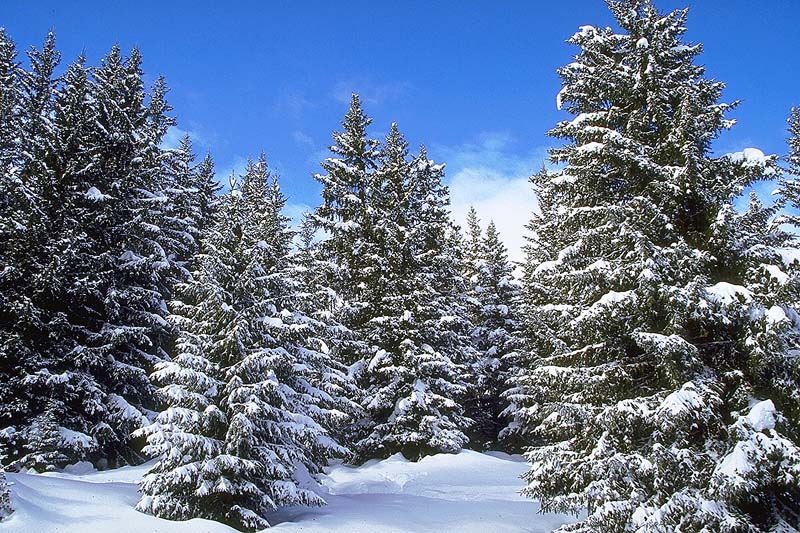 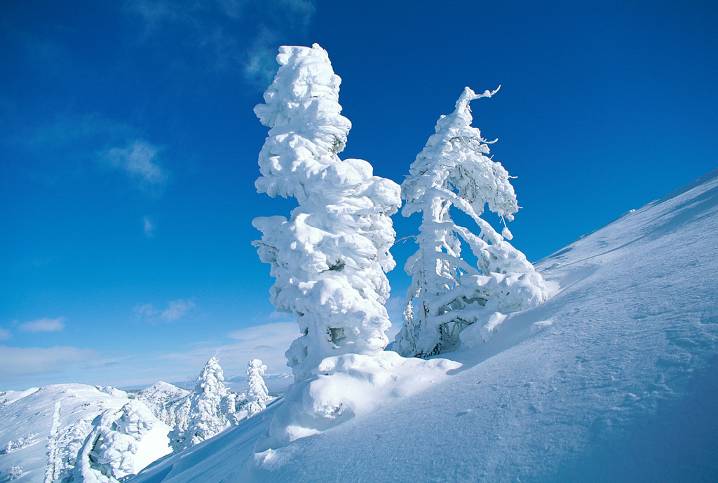 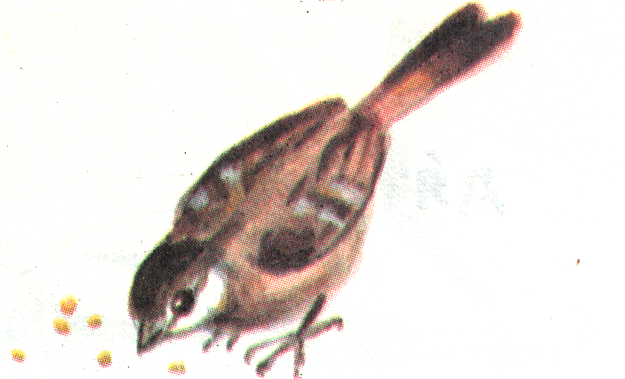 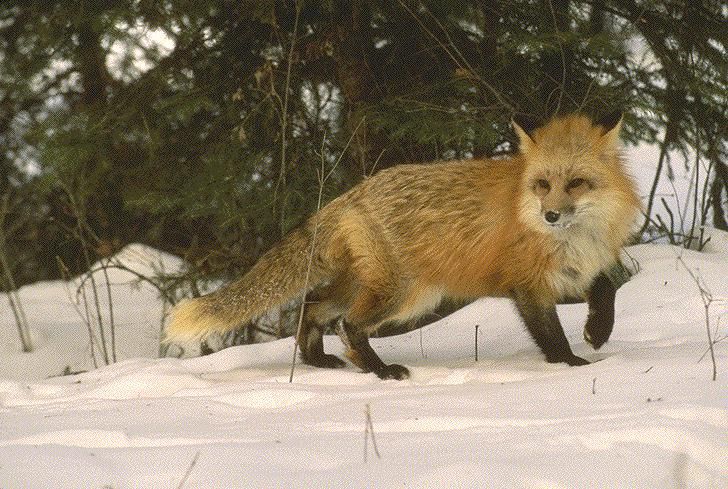 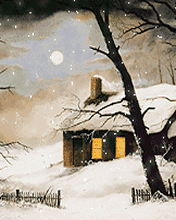 Домашнее задание.
    
выучить любое стихотворение из изученных сегодня  
      или выбрать другое стихотворение другого автора
         о зиме и выучить также наизусть.
СПАСИБО! РЕБЯТА ВЫ МОЛОДЦЫ!А теперь Давайте встретим ЗИМУШКУ песенкой!!!!
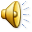